COE 526 Data Privacy
Lecture 6: Statistical Data Privacy
Announcement
Quiz 2 next Tuesday 6/10/2020 
Material: Lecture 5 and 6
2
COE526: Lecture 6
Outline
Objectives of data analysis 
Interactive and non-interactive data analysis 
Blatant non-privacy 
Data Reconstruction Attack on statistical data 
Randomized Response procedure
3
COE526: Lecture 6
Objectives of Data Analysis
Data is published and released for researchers to analyze and extract information
There are two types of data analysis problems
"Needle in a haystack” problems: Classification and association rules problems
Example: what causes lung cancer? which movie to watch next?
Learn statistical trends of the whole population 
Example: percentage of low-income population in Census data, percentage of patients with certain chronic diseases 
Two types of data analysis setting 
Non-interactive setting 
Interactive setting
COE526: Lecture 6
4
Non-interactive Setting
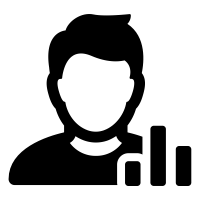 x1
…
xn
Raw Data
Database D
Published and maintained by trusted curatorExample:
Census data
Health data
Network data
Analyst
5
COE526: Lecture 6
Non-interactive Setting
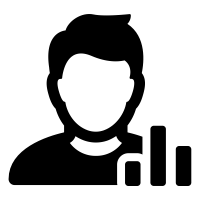 Anonymized Data
Sanitized 
Database
D'
x1
…
xn
Raw Data
Sanitized Database (Anonymized database)
Database D
Analyst
Goals: 
Accurate information (minimum changes)
Preserve individual privacy
6
COE526: Lecture 6
Interactive Setting
What is the average salary for employee with age > 30?
Query f
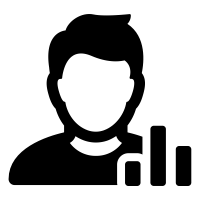 x1
…
xn
f(D)
Database D
40K
Analyst
Data is not published/released to analysts
7
COE526: Lecture 6
Does Statistics Preserve Privacy?
Providing statistics about the population gives the impression of privacy 
"No one know I am in the sample … I can claim I wasn’t there"
"This study isn’t about me”
But….
"If the release of statistics S makes it possible  to determine the value [of private information]  more accurately than is possible without access  to S, a disclosure has taken place"   [Dalenius 1977]
8
COE526: Lecture 6
f3
f2
f1
Blatant Non-Privacy
Responses of subsequent queries can
Leak individual records
link with public databases to re-identify individuals
Allow adversary to reconstruct database with significant probablity
Example: COE has 1 female faculty
What is average faculty salary? 
What is average male faculty salary?
f1(D)
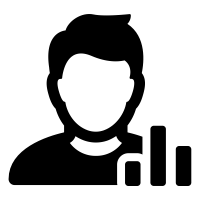 x1
…
xn
f2(D)
Database D
Analyst
f3(D)
9
COE526: Lecture 6
Database Reconstruction Attack (DRA)
Published statistical tables are vulnerable to DRAs

The underlying microdata is recovered merely by finding another set of microdata that is consistent with the published statistical tabulations

A DRA can be performed by using the tables to create a set of mathematical constraints and then solving the resulting set of simultaneous equations
10
COE526: Lecture 6
Example of DRA (Not included in Exam)
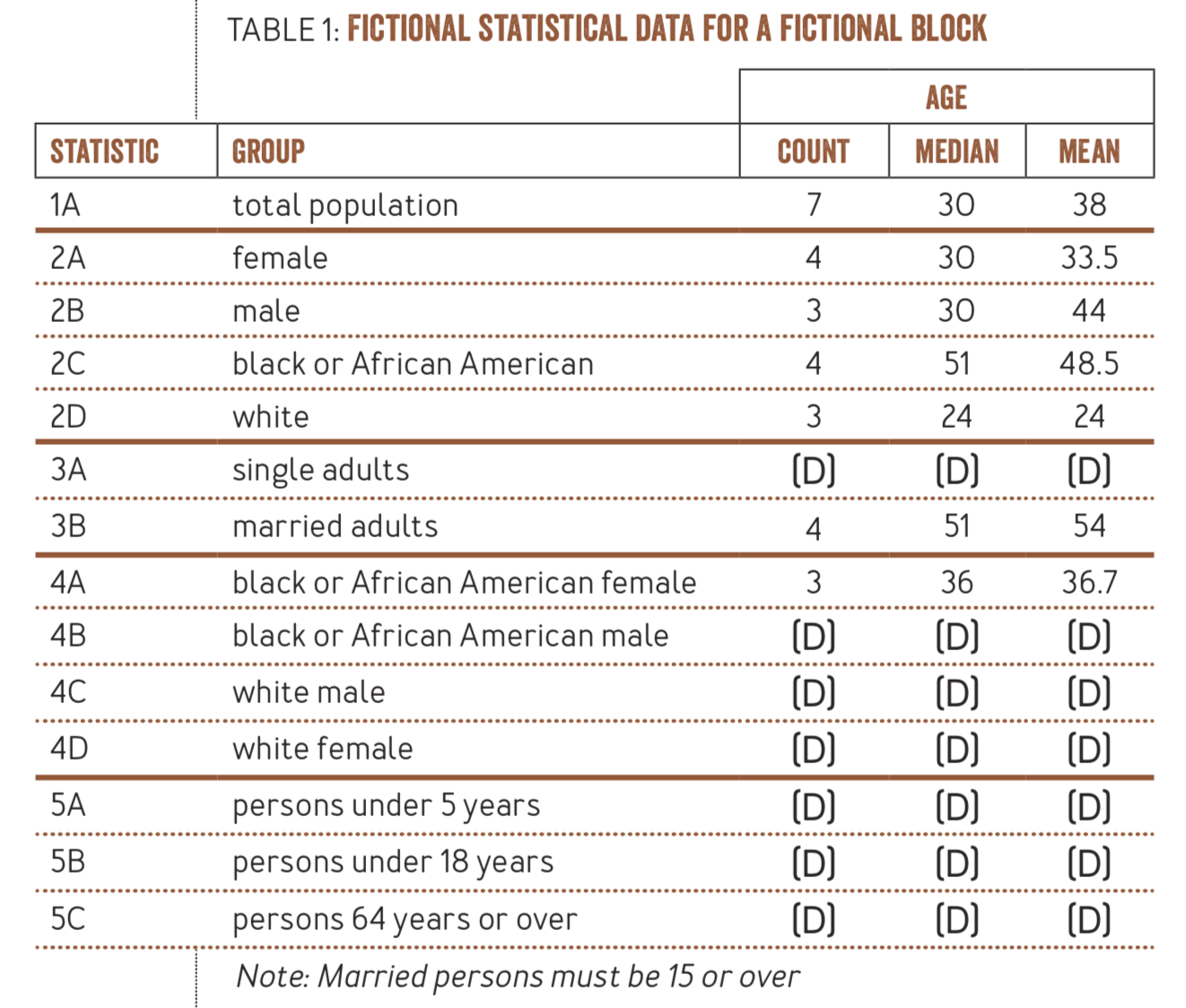 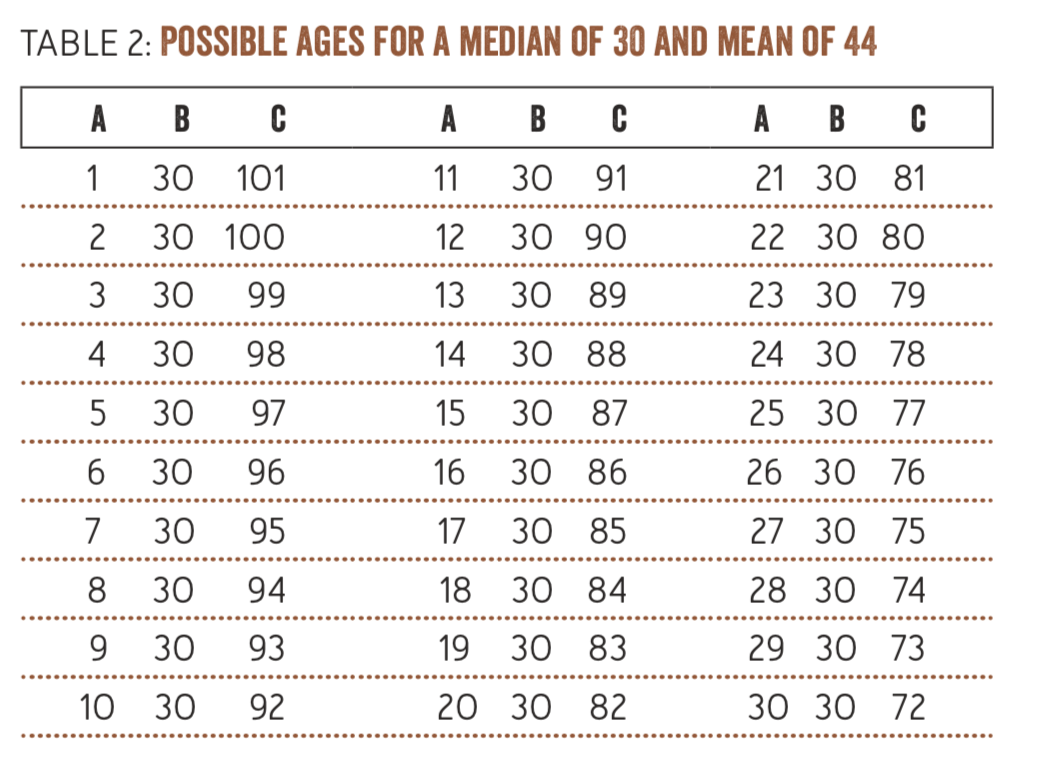 https://digitalcommons.ilr.cornell.edu/cgi/viewcontent.cgi?article=1051&context=ldi
11
COE526: Lecture 6
Example of DRA (Not included in Exam)
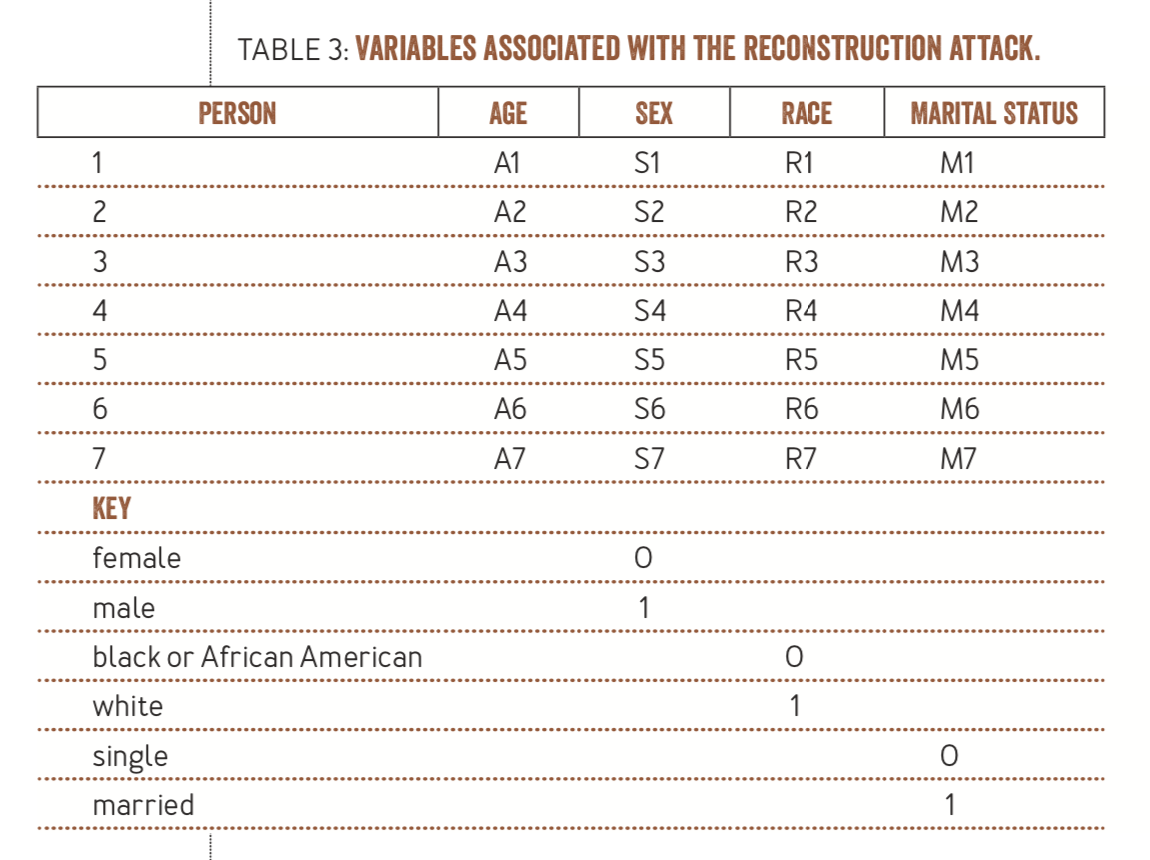 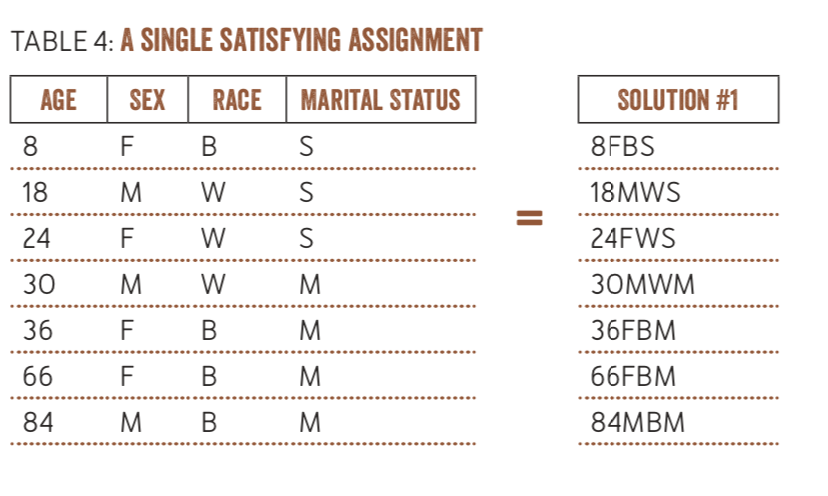 12
COE526: Lecture 6
Query f
Statistical Disclosure Control
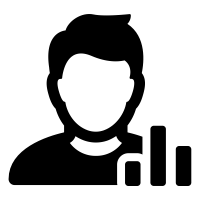 x1
…
xn
Statistical 
Disclosure Control
f(D)
Database D
Analyst
Goals: 
Accurate statistics (low noise)
Preserve individual privacy
13
COE526: Lecture 6
Defending Against DRA
Query set restriction: allows the query results to be displayed only if the size of the query set satisfies the condition (e.g. > k)
Data perturbation: apply noise before tabulation 
Output perturbation: apply noise to the output of the query (i.e. published statistics)
14
COE526: Lecture 6
Output Perturbation
Output perturbation can be achieved using a randomized function
Definition: A randomized function is an algorithm that uses some degree of randomness in its logic
Query f
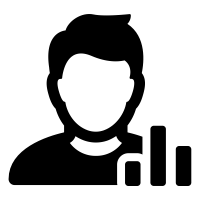 x1
…
xn
R(f(D)) = f(D) + noise
Database D
Analyst
15
COE526: Lecture 6
Output Perturbation
# individuals with salary > $30K
Query f
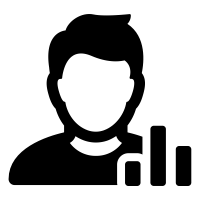 x1
…
xn
Database D
Analyst
How much noise should be added to the true answer f(D)?
16
COE526: Lecture 6
Randomized Response
Have you ever shoplifted?
Query f
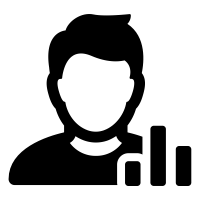 x1
…
xn
Yes
Database D
No
Analyst
With sensitive questions, people might be reluctant to answer faithfully 
We are interested in statistical information only (e.g. % people who have shoplifted)
17
COE526: Lecture 6
Werner's Process
18
COE526: Lecture 6
Example
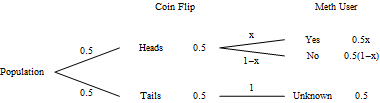 http://www.milefoot.com/math/stat/prob-randresponse.htm
19
COE526: Lecture 6
An Impossibility Result
A result from Delanius’s definition of privacy“It is not possible to design any non-trivial mechanism that satisfies such strong notion of privacy.”
Result: For any reasonable definition of breach, if  sanitized database contains information about database, then there exists an adversary and an auxiliary information  generator that causes a breach with some nontrivial  probability
Example
Terry Gross is two inches shorter than the average Lithuanian woman 
DB allows computing average height of a Lithuanian woman
This DB breaks Terry Gross’s privacy according to this definition… 
		even if her record is not in the database!
20
COE526: Lecture 6
No-Free-Lunch Theorem in Privacy
“it is not possible to guarantee privacy and utility without making assumptions about the data-generating mechanism.”
Result: we have to make certain assumptions about the database in order to gain provable guarantees of privacy with acceptable utility
21
COE526: Lecture 6
Differential Privacy
Promise: an individual will not be affected by allowing his/her data to be used in any study or analysis, no matter what other studies, datasets, or information sources, are available
Statistical outcome is indistinguishable regardless whether a  particular user (record) is included in the data
22
COE526: Lecture 6
Summary
Difference between interactive and non-interactive data analysis 
Privacy requirement in interactive data analysis 
Shortcoming of statistical data privacy 
Randomized response procedure
23
COE526: Lecture 6